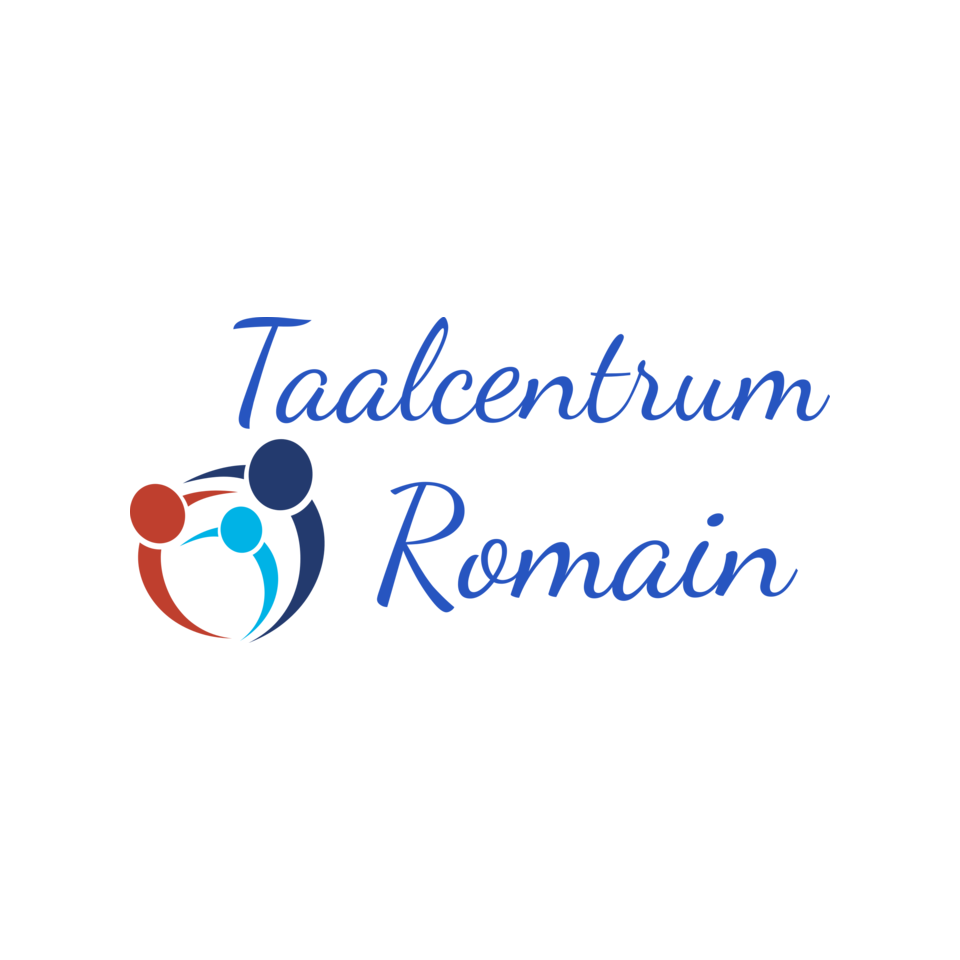 4. Dar tu correo electrónico/mail doorgeven
¿Qué vamos a aprender hoy?Wat gaan we vandaag leren?
1. Pronunciación/uitspraak
1. Pronunciación (uitspraak)
1. Pronunciación (uitspraak)
1. Pronunciación (uitspraak)
1. Pronunciación (uitspraak)
2. Letras diferentes/letters die anders zijn
C: in het Spaans hebben 2 soorten c.
1. K-klank, klinkt als de k, de k-klank horen we in de volgende combinaties:
Casa
Queso(de u spreken we niet uit)
Quien (de u spreken we niet uit)
Cocina
Cuento

2. TH-klank, klinkt als de th in het Engelse woord thinking. De th-klank horen we in de volgende combinaties:
Zapato
Cereza/Zeta
Ciudad/Zinc
Zona
Zumo
2. Letras diferentes/letters die anders zijn
G: in het Spaans hebben 2 soorten g.
1. Zachte g, klinkt als de g in het Engelse woord good. De zachte g horen we in de volgende combinaties:
Gato
Guerra (de u spreken we niet uit)         }l     let op: in sommige woorden zoals pingüino of vergüenza horen 
Guitarra (de u spreken we niet uit)               we de u wel, maar dan krijgt de u een trema erop
Gorila
Guante

2. Harde g, klinkt als de g in het Nederlandse woord goed. De harde g horen we in de volgende combinaties:
Jamón
Jefe/Genial
Jirafa/Gigante
Jota
Julio
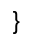 2. Letras diferentes/letters die anders zijn
H: spreken we niet uit, alleen in combinatie met de C in woorden als CHICA of COCHE en het klinkt als –tje in kleintje

LL: spreken we uit als dj of lj, voorbeelden: millones (miljones) o ballenas (badjenas)

Ñ: spreken we uit als de nj in Spanje, voorbeelden: España, piñata, piraña.
3. Deletrear/spellen
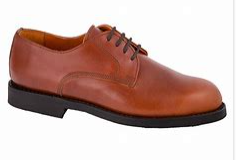 A:¿Qué es esto?

B: Es un zapato

A: ¿Cómo se escribe?

B: Zeta
     A
     Pe
     A
     Te
     O

A: ¡Gracias!
4. Dar tu correo electrónico/mail doorgeven
Mi correo electrónico es info@romaintaalcoach.com

Símbolos en el mail:
. se llama punto
@ se llama arroba
se llama guión
_ se llama guión bajo
# se llama almohadilla
¿Qué hemos aprendido hoy?Wat hebben we vandaag geleerd
1. Pronunciación

2. Las letras diferentes

3. Deletrear

4. Dar tu correo electrónico o email
¡Hasta pronto!